Institute of Economic Studies
Faculty of Social Sciences
Charles University in Prague
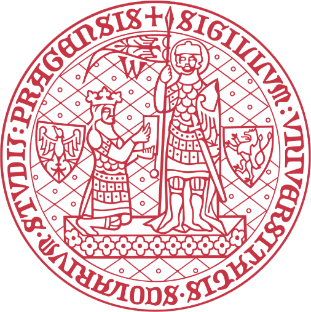 Lesson 15
Hedgingwith futures
Financial markets instruments
[Speaker Notes: Ztlumené efekty: 2,3,4
Odstranit srážku kamionu: snímek 8, 1:33 – 1:45]
Typology of hedging
Price-fixing hedge
Removing uncertainty by determining a price for a given future transaction
forward contract: a known-in-advance price is negotiated between the provider and the user of hedging transaction
futures contract: a known-in-advance price is equal to the opening futures price at the contract’s maturity (due to marking-to-market and zero base at maturity)
Offsetting hedge
Mitigating uncertainty by using a futures contract whose price movements offset possible price losses on the hedged asset
change in the asset’s spot value = offsetting change in the futures contract’s value
long/short 			short/long
Terminology
perfect hedge: price movements of the hedging futures contract are perfectly correlated with the price movement of the hedged asset
direct hedge: perfect hedge when the underlying asset of the hedging futures contract is the same as the hedged asset
partial hedge: price movements of the hedging futures contract are imperfectly correlated with the price movement of the hedged asset
cross hedge: partial hedge when the underlying asset of the hedging futures contract is different from the hedged asset
Hedging with futures
2
Price-fixing hedge with spot trades
Examples
Interest rate parity – synthetic creation of forward rates by combining spot borrowing and lending
Combination of two-month lending and five-month borrowing creates synthetic three-month borrowing in two months’ time at a known-in-advance interest rate
Cash inflow
5M borrowing
2M lending
Cash outflow
Natural hedge of the exchange rate risk
Natural exchange rate hedge effectively shifts future spot currency conversion to the present at a current spot exchange rate
EUR export earnings (Ex)
Buying CZK for EUR
EUR 5M loan
CZK 5M deposit
Selling EUR for CZK
EUR 5M loan repayment
Disadvantages of synthetic forwards
a higher number of spot transactions increases transaction costs, so synthetic hedge is more expensive to implement
spot borrowing may adversely affect the company’s leverage
Hedging with futures
3
Price-fixing hedge with estimated basis
Basis risk
A price-fixing hedge with futures only works at a contract’s maturity when the basis is zero; prior to the contract’s expiration the hedge is exposed to the basis risk because the size of the basis is not known in advance
Buyer’s and seller’s risk exposures
buyer’s net expenditure:
seller’s net revenue:
Linear interpolation of basis
The method of linear interpolation of the basis assumes linear convergence of the spot and futures prices
Solving similar triangles
Effective hedged price
Hedging with futures
4
Price-fixing hedge with notional futures
Background idea
A price-fixing hedge using futures contracts can be simulated with a notional futures contract whose maturity is equal to the date of the effective hedge
Solving similar triangles
futures price
time to maturity
Opening price of the notional futures contract is estimated from opening prices of later maturing real contracts, using linear extrapolation
Effective future price
The true hedger’s cash flow must be compiled from long and short positions of effectively opened futures contracts
Effective price comprises a known-in-advance component, which can be interpreted as the opening price of the notional August contract, and the sum of partially offsetting September and December futures bases
Hedging with futures
5
Elements of offsetting hedge
Basic concepts
Hedger’s current exposure in the spot market
Hedger’s current exposure in the futures market
Objective of offsetting hedge
It is not a fault of the offsetting hedge if the spot exposure generates a profit and the futures exposure wipes out this profit with its loss
What has to be determined
Hedging with futures
6
Minimum variance hedge ratio
Description of the model
MVHR is an approach to an offsetting hedge whose hedged ratio minimizes the variance of the value of the hedged portfolio
Optimal hedge ratio
[optimal hedge ratio is equal to the regression coefficient in the least square regression between ∆𝑆/𝑆 and ∆𝐹/𝐹]
Implications
a higher volatility of the futures price relative to the volatility of the spot price reduces the number of futures contracts needed to hedge a given spot exposure
Hedging with futures
7
Hedging stock portfolio
Adaptations to MVHR model
Change in the portfolio’s spot exposure
portfolio 𝛽 measures the responsiveness of the portfolio value to the percentage change in the spot market stock index
Change in the futures exposure
Hedge ratio
Optimal hedge ratio
the spot stock index and the underlying index of the stock index futures are the same indexes, so they have the same variances and are perfectly correlated
Hedging with futures
8
Hedging interest rate risk
Adaptations to MVHR model
Change in the spot exposure
Change in the futures exposure
Hedge ratio
Optimal hedge ratio
Hedging with futures
9
Hedging bond portfolio
Adaptations to MVHR model
Change in the long spot exposure
approximation of a change of bond price using duration
Change in the short futures exposure
CTD bond is delivered
price factor link between the futures and bond prices
Optimal number of futures contracts
Hedging with futures
10
© O.D. Lecturing Legacy
See you in the next lecture
Hedging with futures
13